La pochette surprise « Bonjour grand-frère » / Bonjour grande sœur! »
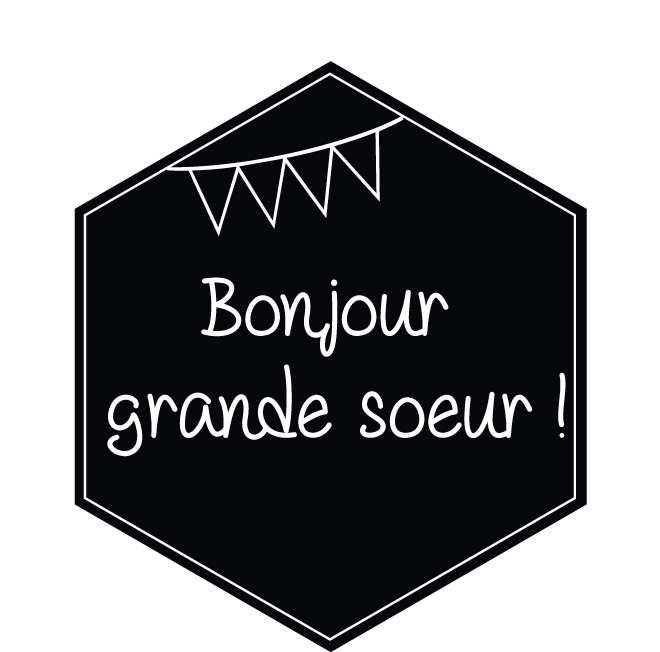 À imprimer et à coller sur la pochette surprise
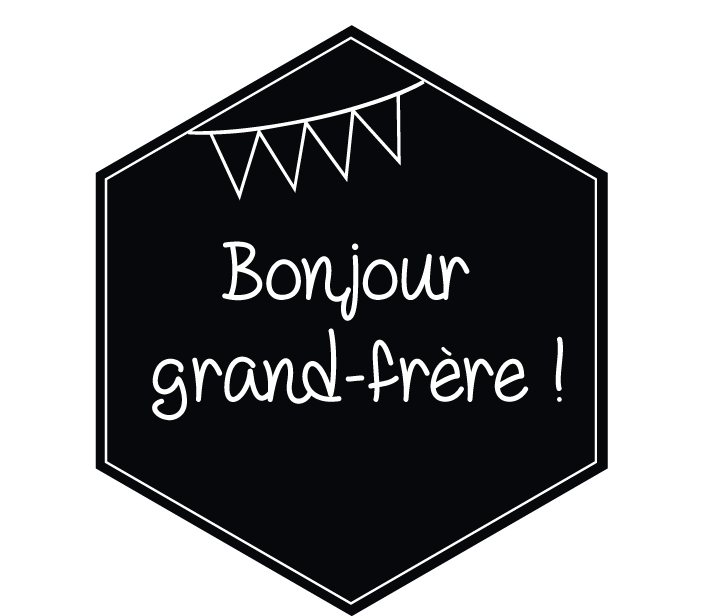 Utilisation réservée à un usage personnel ou privée – Toute reproduction à des fins commerciales est interdite